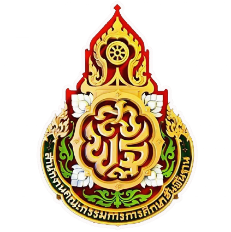 เอกสารประกอบคำร้องขอย้าย
ข้าราชการครูและบุคลากรทางการศึกษา
ตำแหน่ง ครู
กรณีปกติ
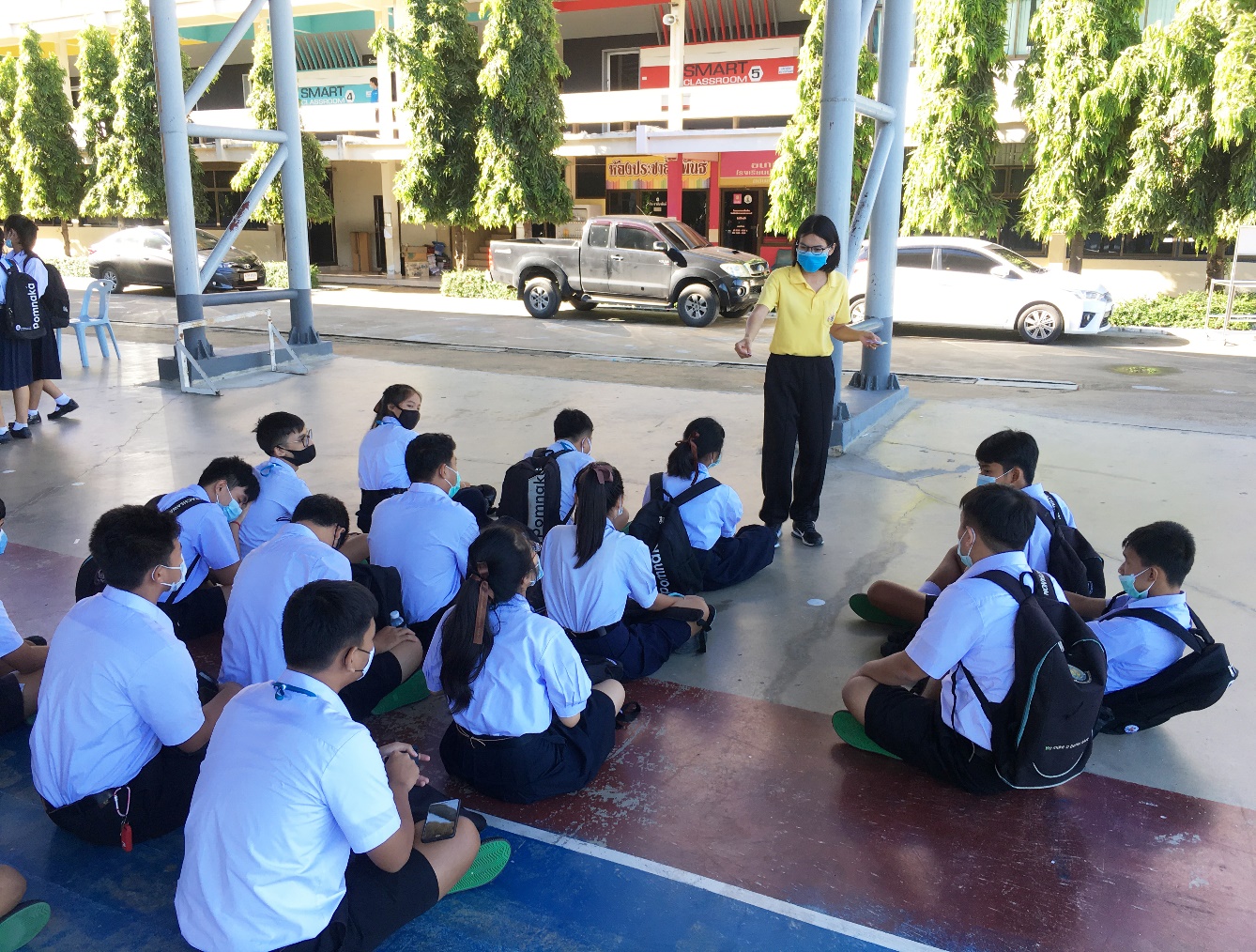 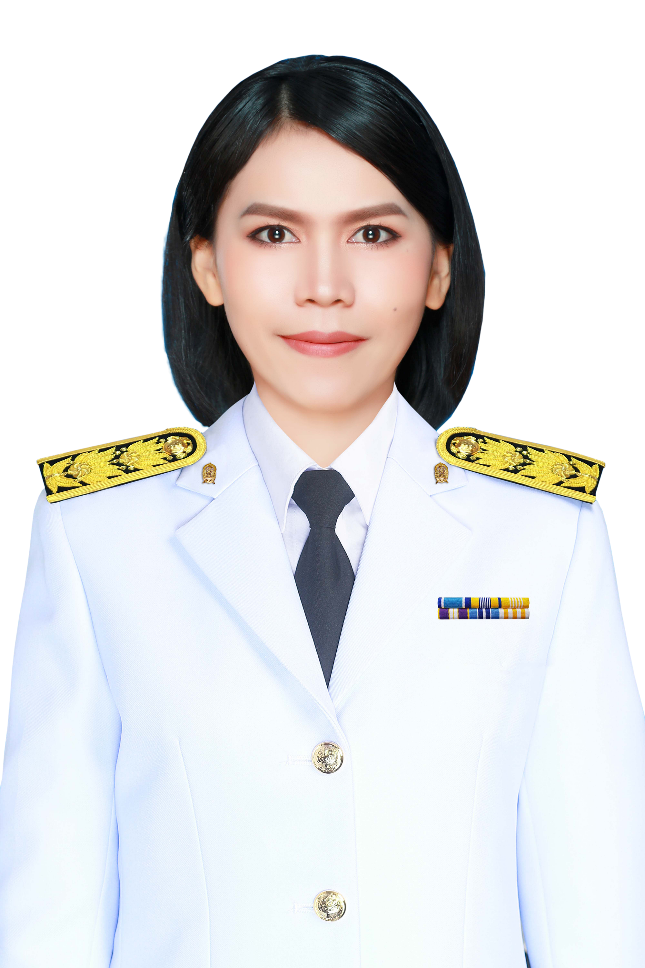 พ.ศ.   2566
นางสื่อแบ่งปัน  ครูกระแต
ตำแหน่งครู
โรงเรียนสื่อแบ่งปันครูกระแต
สำนักงานเขตพื้นที่การศึกษามัธยมศึกษาสมุทรปราการ
สำนักงานคณะกรรมการการศึกษาขั้นพื้นฐาน กระทรวงศึกษาธิการ
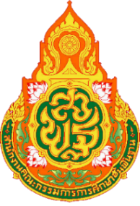 เอกสารประกอบคำร้องขอย้าย
ข้าราชการครูและบุคลากรทางการศึกษา ตำแหน่งครู

นางสื่อแบ่งปัน  ครูกระแต
โรงเรียนสื่อแบ่งปันครูกระแต
สำนักงานเขตพื้นที่การศึกษามัธยมศึกษาสมุทรปราการ